Walking the Path
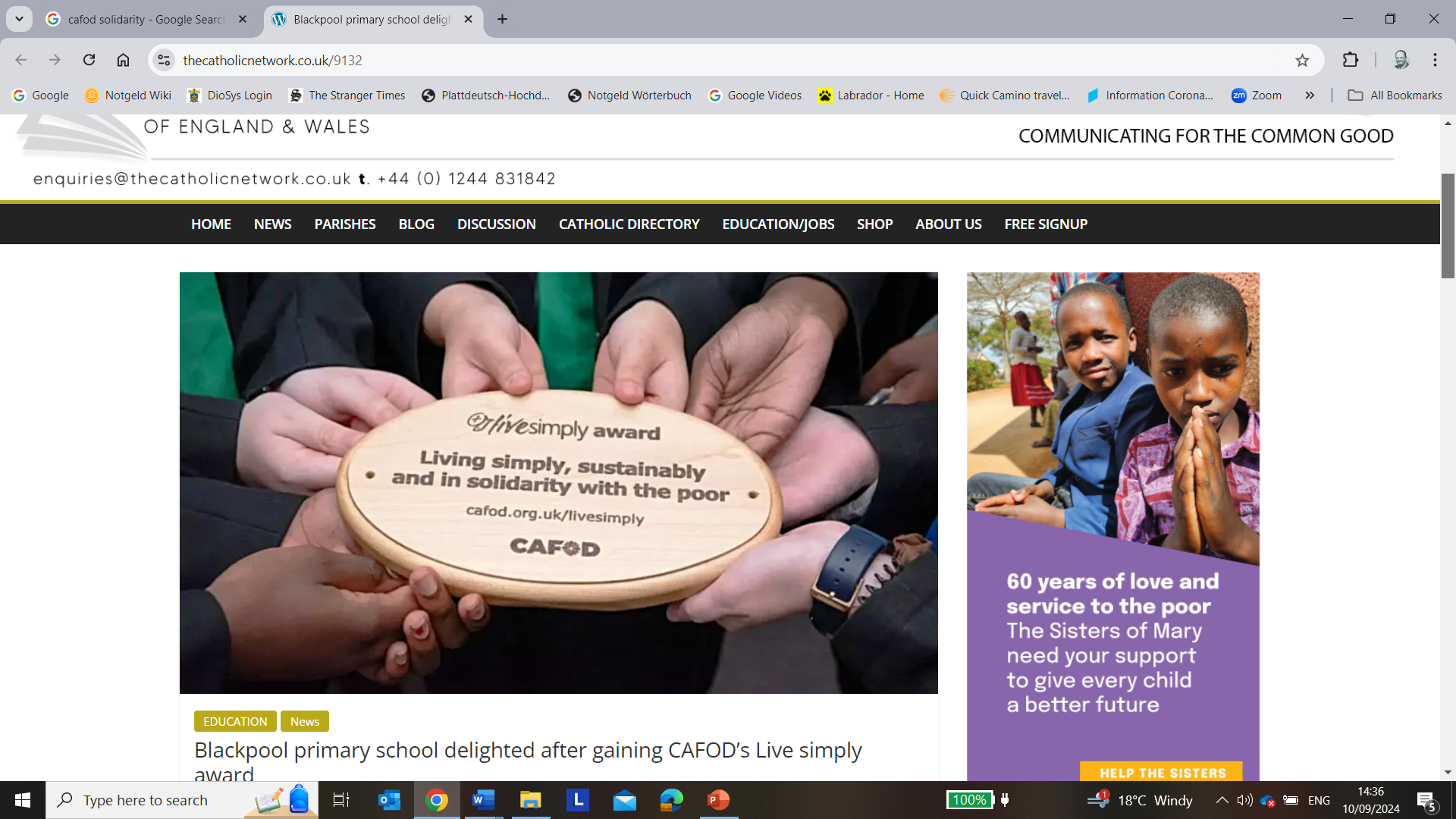 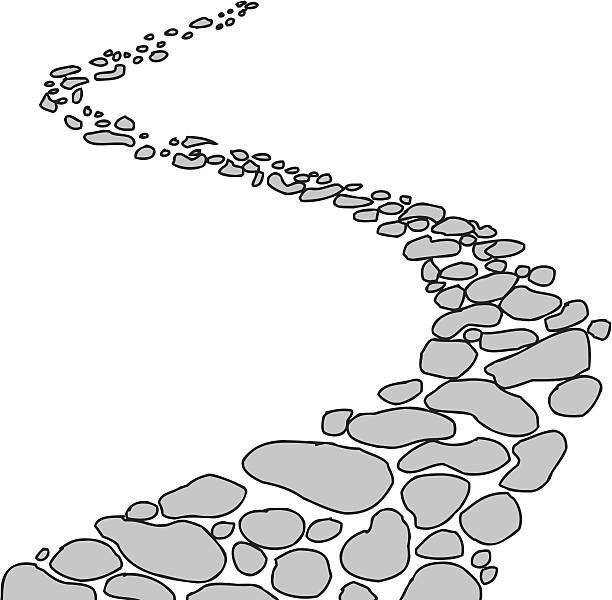 ~ Walking the Path of Solidarity ~
Monday 30th September 2024
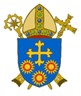 Brentwood Diocese Education Service
Walking the Path of Solidarity
A Prayer for Global Solidarity

Give us the wisdom of mind 
and generosity of heart 
to seek your will in the world today. 
Inspire us to respond to the call to live in solidarity 
with impoverished countries of the world, 
so that all children of God might live
 in dignity and peace.

                                                                              - Catholic Relief Services
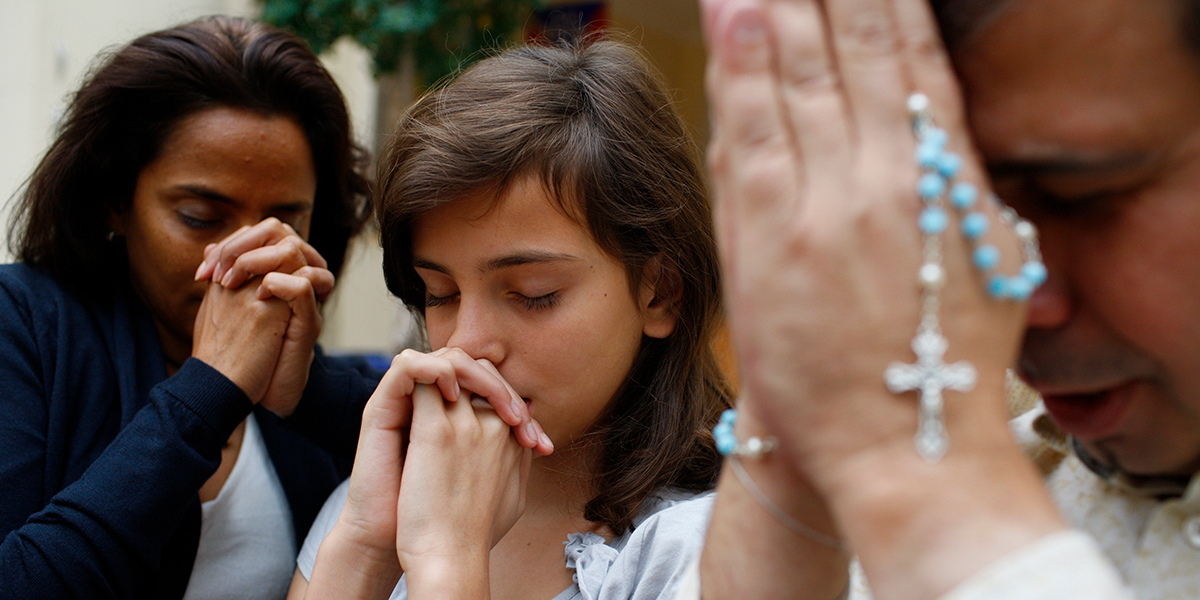 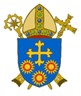 BDES
In Sunday’s Gospel Reading  …
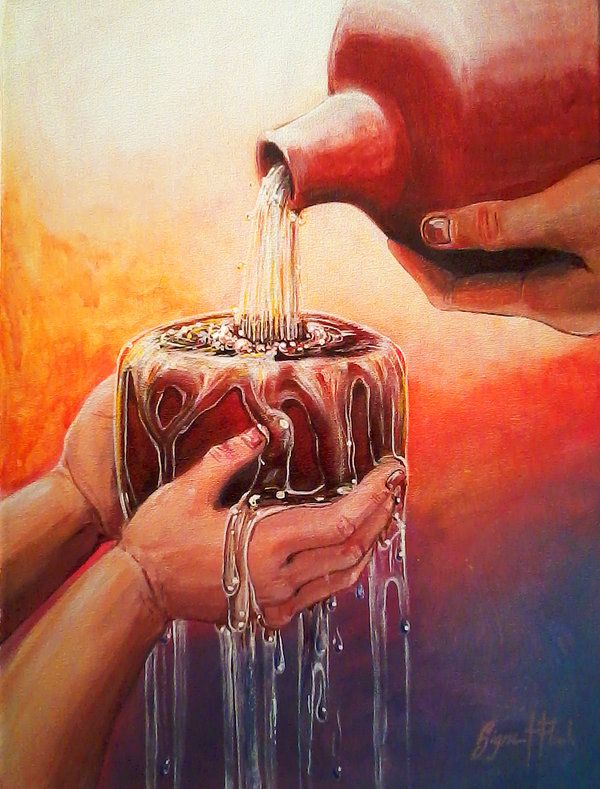 15th September 2024   
    
In the Gospel of Mark,                         Jesus tells his friends : 

“Anyone who gives you a cup of water to drink because 
you belong to Christ 
will surely not lose his reward.”
BDES
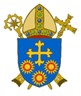 From St Paul’s Letters # 5
Letter to the Philippians

“God is the one who began this good work in you.”
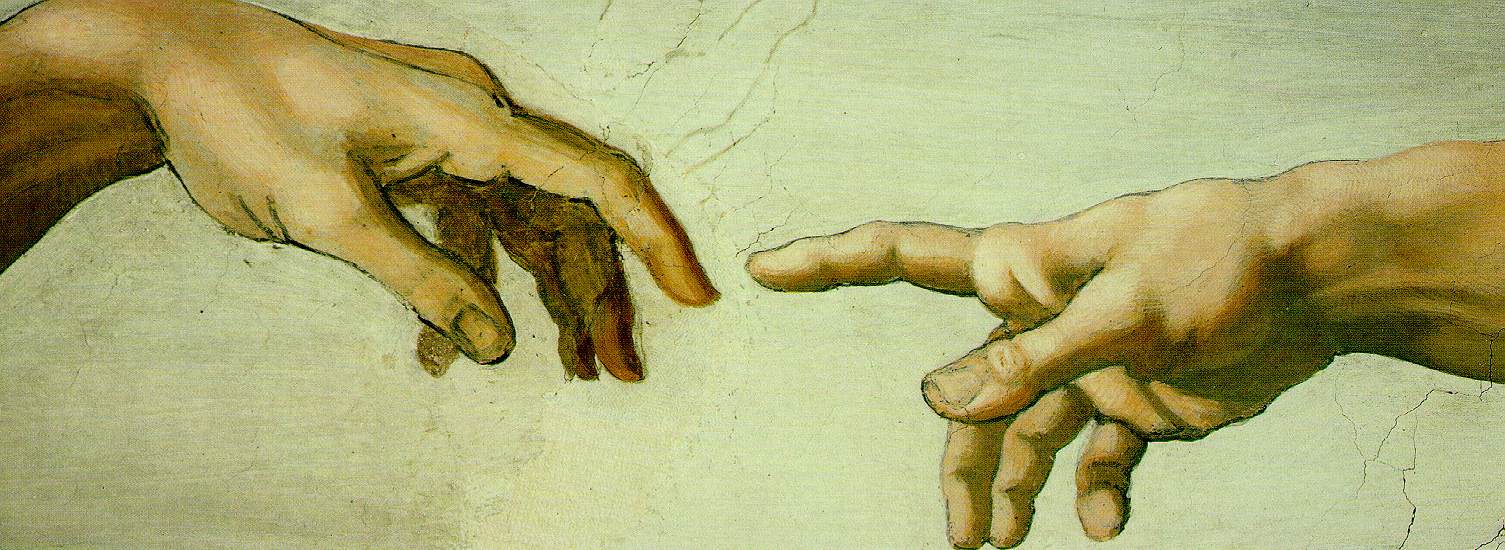 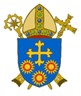 BDES
Preparing for World Youth Day 2027
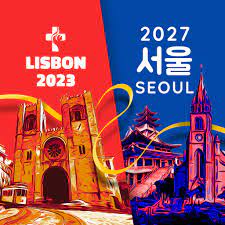 “Where the poor are concerned,                 it is not talk that matters.                            What matters is rolling up our sleeves                  and putting our faith into practice               through direct involvement.”
 - Pope Francis, 
World Day of the Poor, 2022
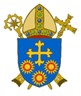 BDES
~ St Theresa of the Child Jesus ~
St Theresa of Lisieux (1873-1897), sometimes known as St Theresa the Little Flower, sometimes known as St Theresa of the Child Jesus, was a young saint known for the quality of her wisdom.  Here are two examples :

“You know well enough that Our Lord does not look so much at the greatness of our actions, nor even at their difficulty, but at the love with which we do them.”

“Miss no single opportunity of making some small sacrifice, here by a smiling look, there by a kindly word; always doing the smallest right and doing it all for love.”
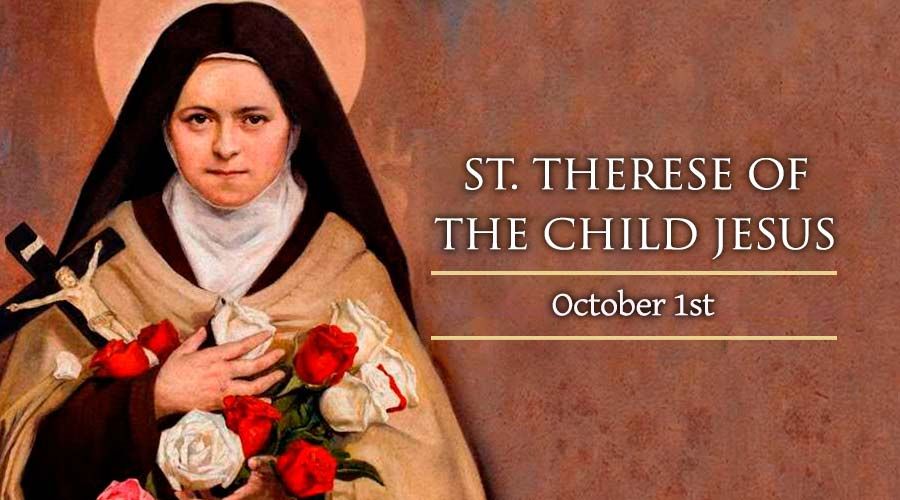 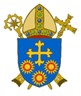 1st October
BDES
The Benedictus
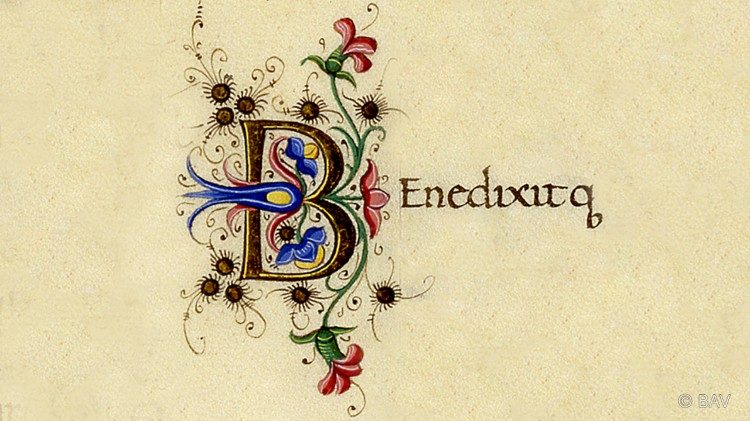 Blessed be the Lord, the God of Israel;he has come to his people and set them free.He has raised up for us a mighty savior,born of the house of his servant David.Through his holy prophets 
he promised of oldthat he would save us from our enemies,from the hands of all who hate us ….
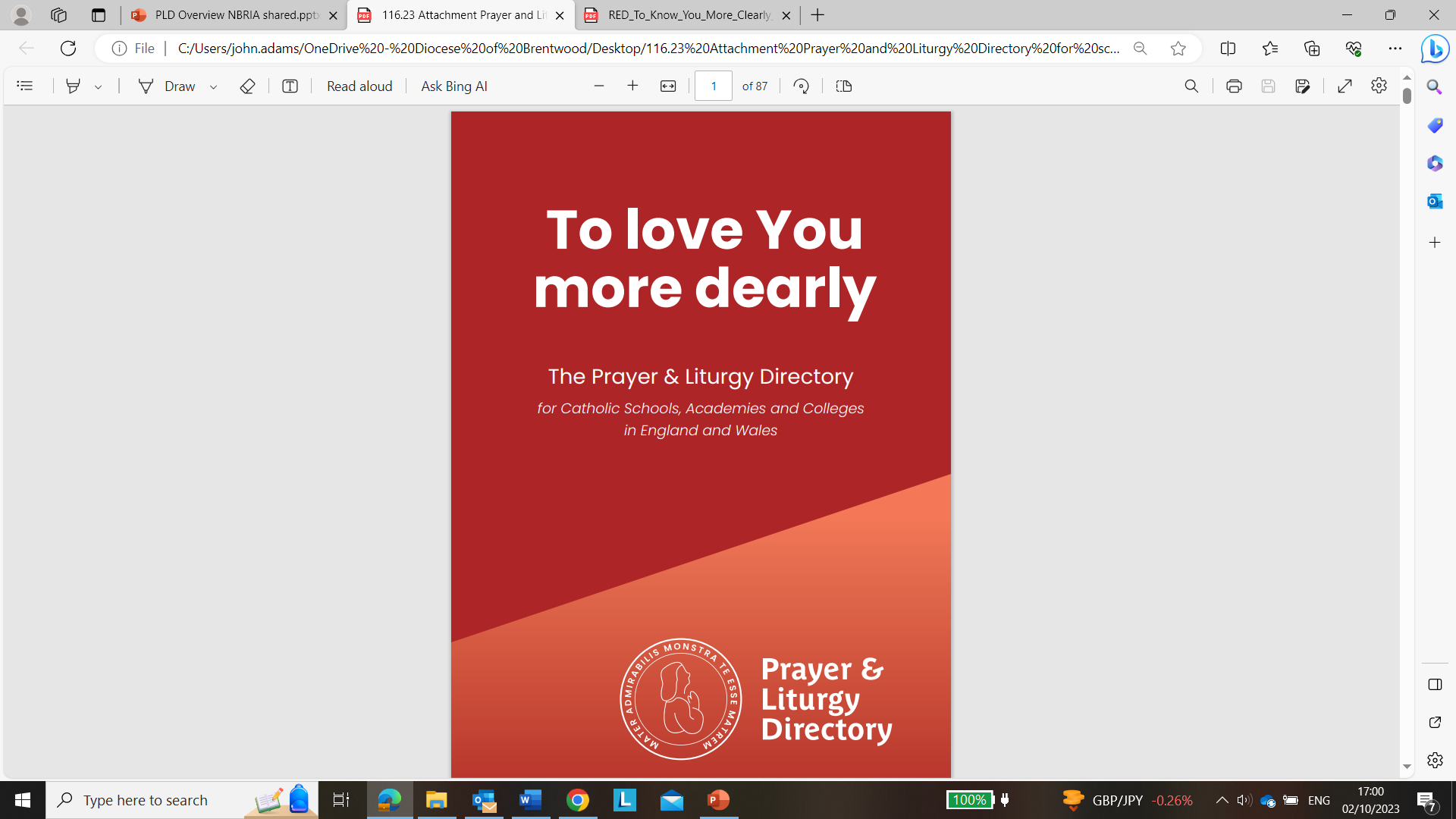 BDES
Walking the Path
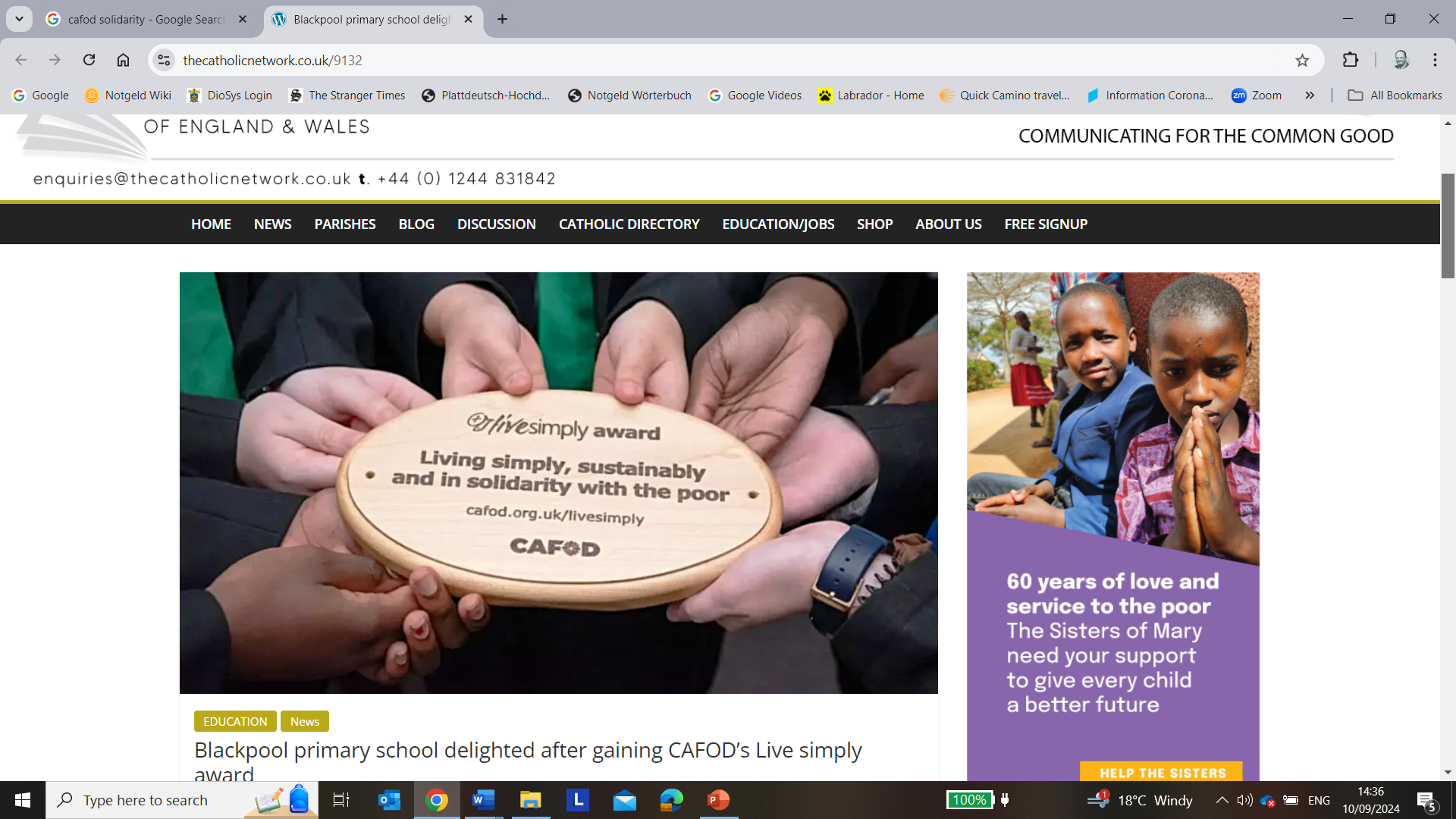 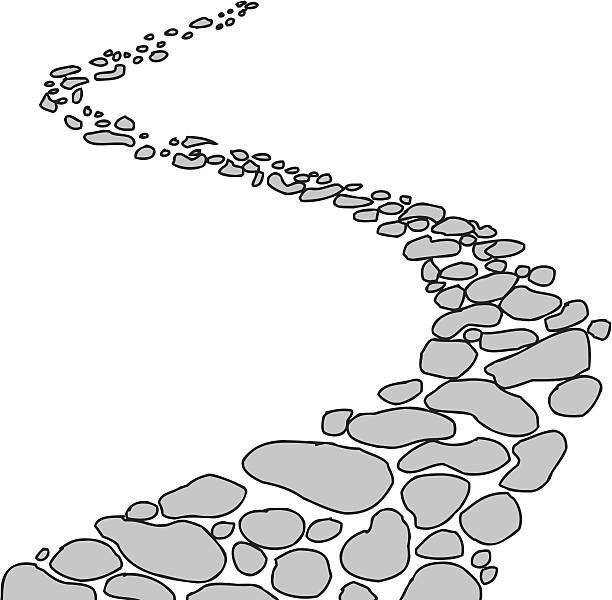 ~ Walking the Path of Solidarity ~
Monday 30th September 2024
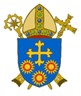 Brentwood Diocese Education Service